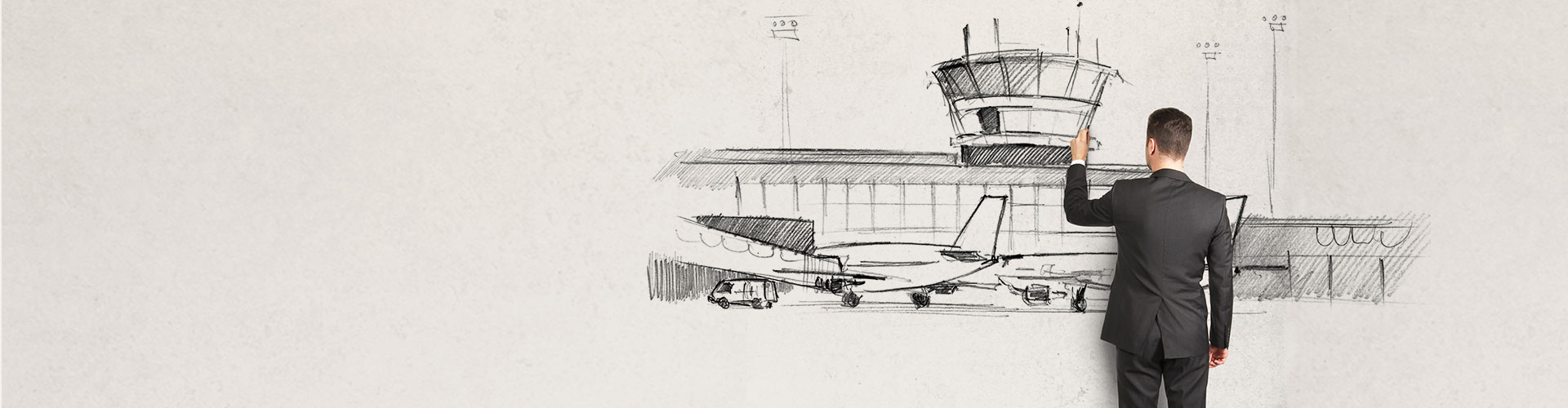 Havacılık Yönetimi – Aviation Management

Doç. Dr. Selçuk EKİCİ
Havacılık Yönetimi Bölümü – Bölüm Başkanı
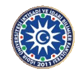 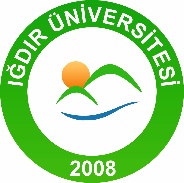 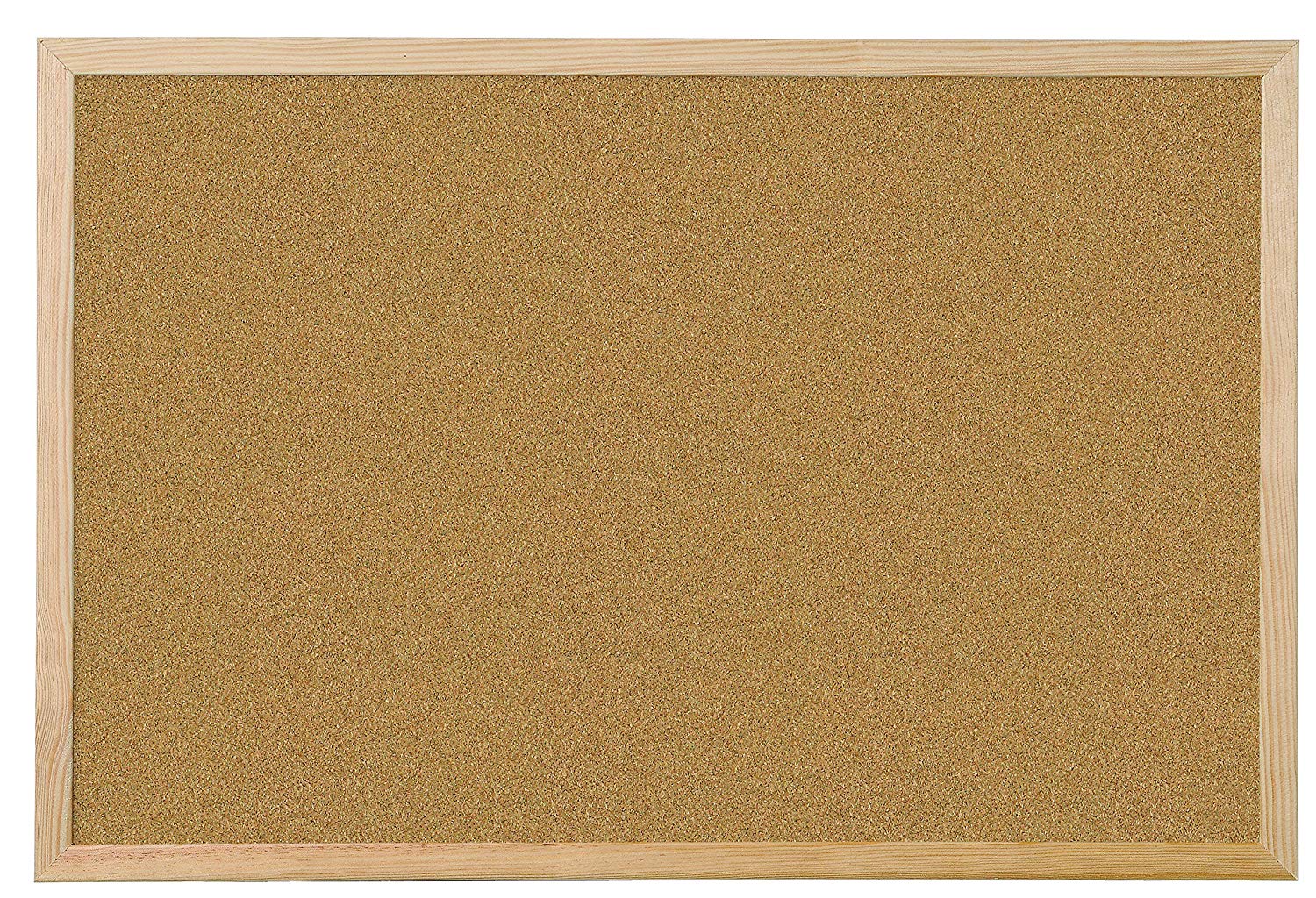 II. Yarıyıl
Havacılığa Giriş
III. Yarıyıl
Meteoroloji
III. Yarıyıl
Uçak Bilgisi ve Uçuş İlkeleri
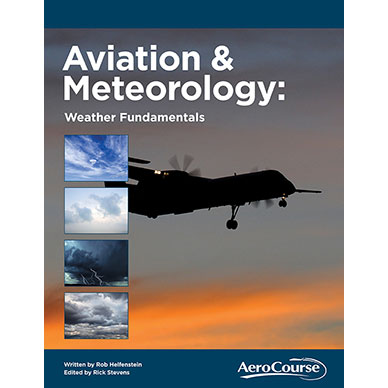 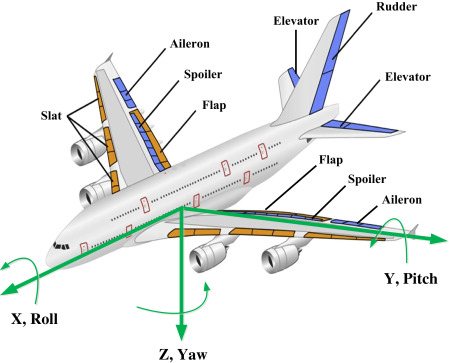 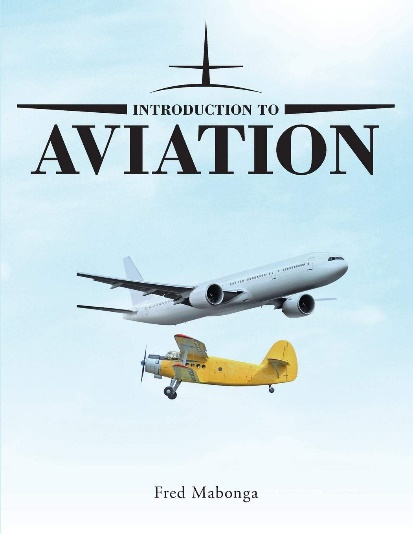 IV. Yarıyıl
Yer Hizmetleri
IV. Yarıyıl
Yolcu Hizmetleri
IV. Yarıyıl
Hava Taşımacılığı
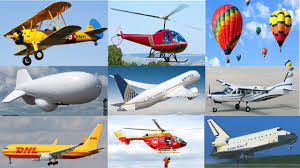 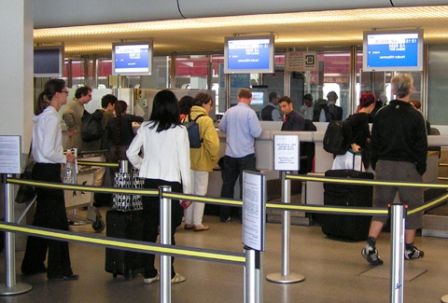 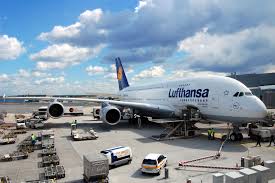 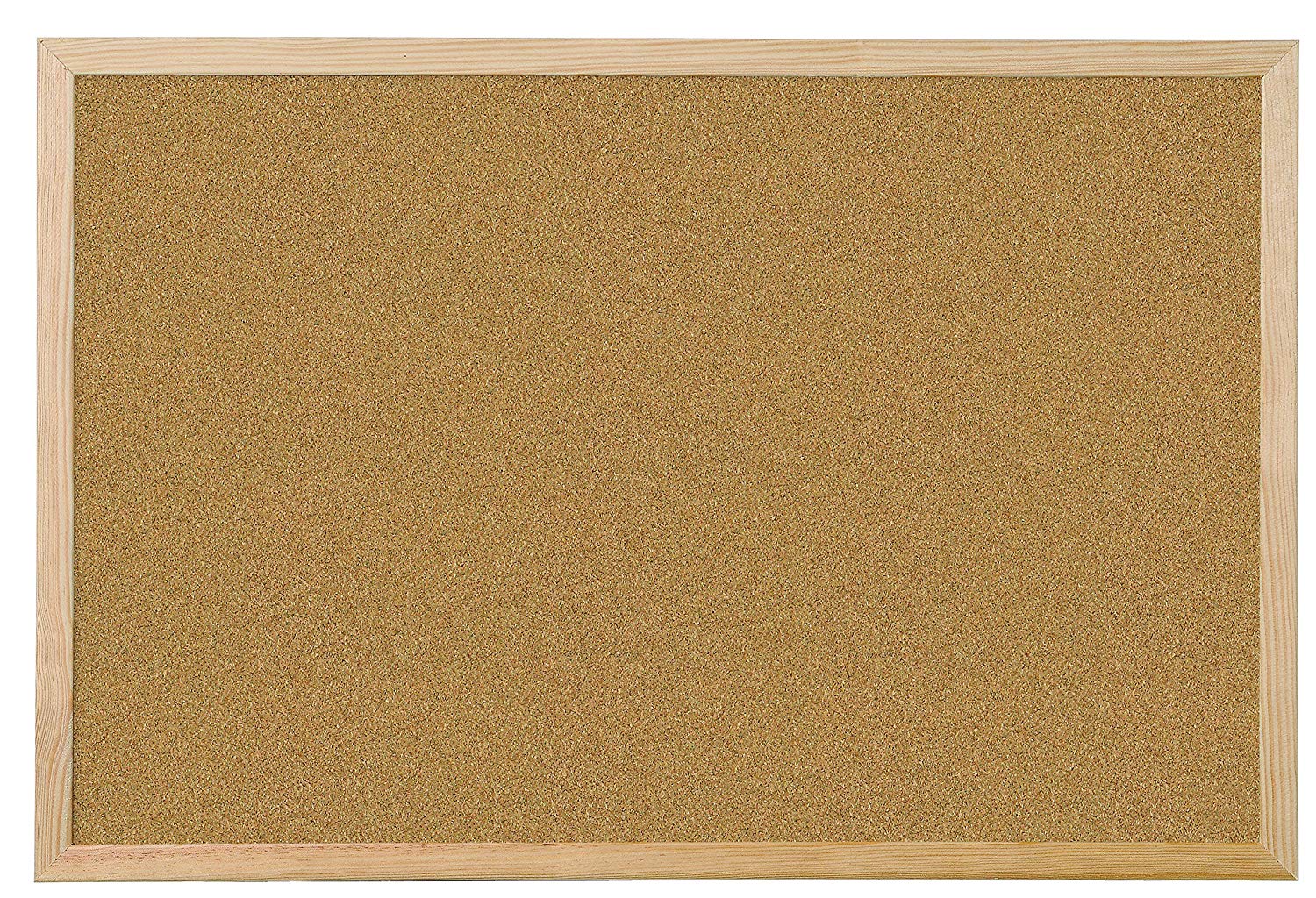 V. Yarıyıl
Havaalanı Sistemi
V. Yarıyıl
Uçuş Harekat
V. Yarıyıl
Havacılık Güvenliği
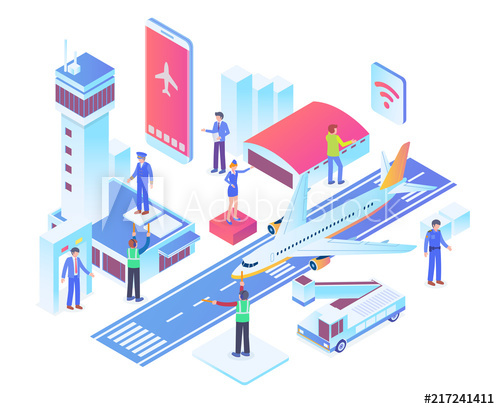 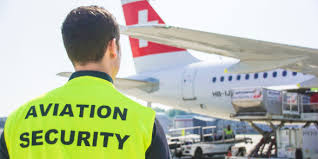 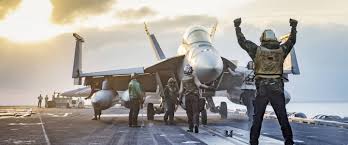 VIII. Yarıyıl
Hava Kargo ve Tehlikeli Maddeler
VII. Yarıyıl
Hava Hukuku
VI. Yarıyıl
Harekat Performans
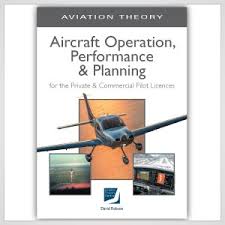 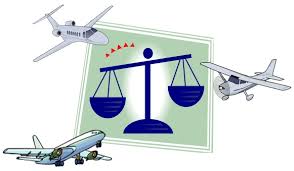 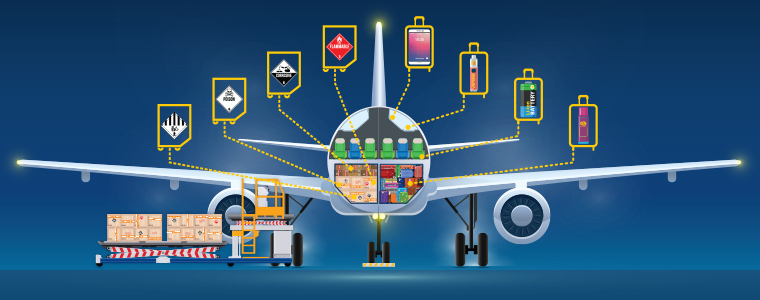 Havacılık Yönetimi Bölümü
Mezunları Ne İş Yapar
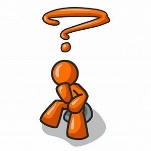 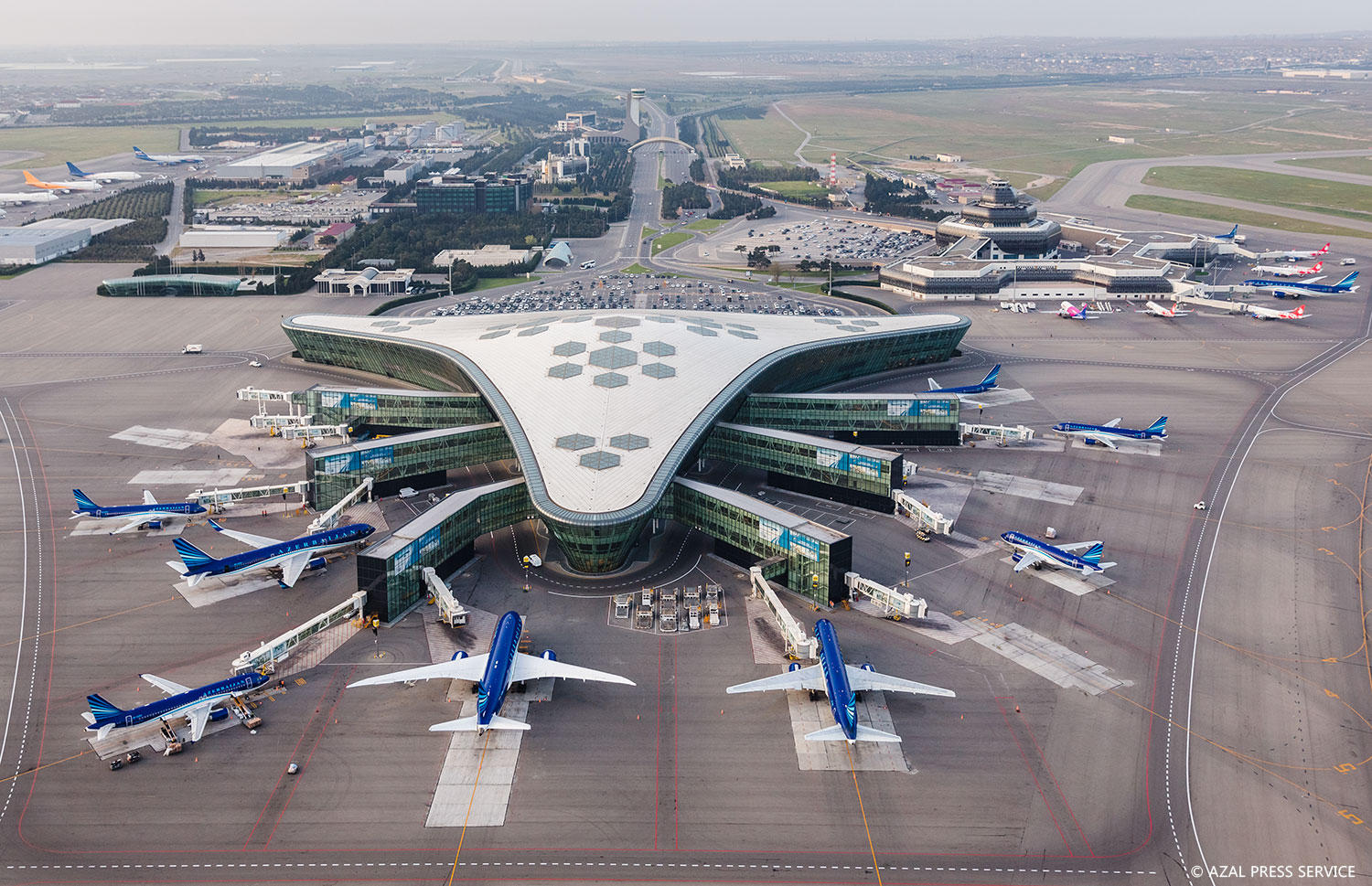 Dispatcher
Uçuş Harekat Uzmanı
Load Master
Yükleme Uzmanı
Cost Control
Maliyet Kontrol Uzmanı
İş Geliştirme Uzmanı
Ekip Planlama Uzmanı
Charter Ticaret Uzmanı
Tarife Planlama Uzmanı
Uçuş Performans Uzmanı